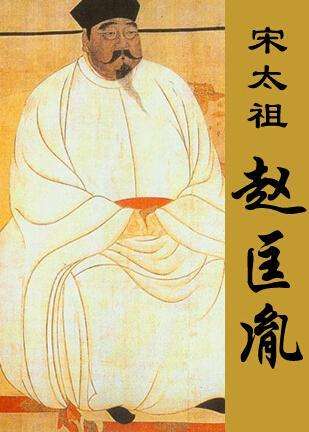 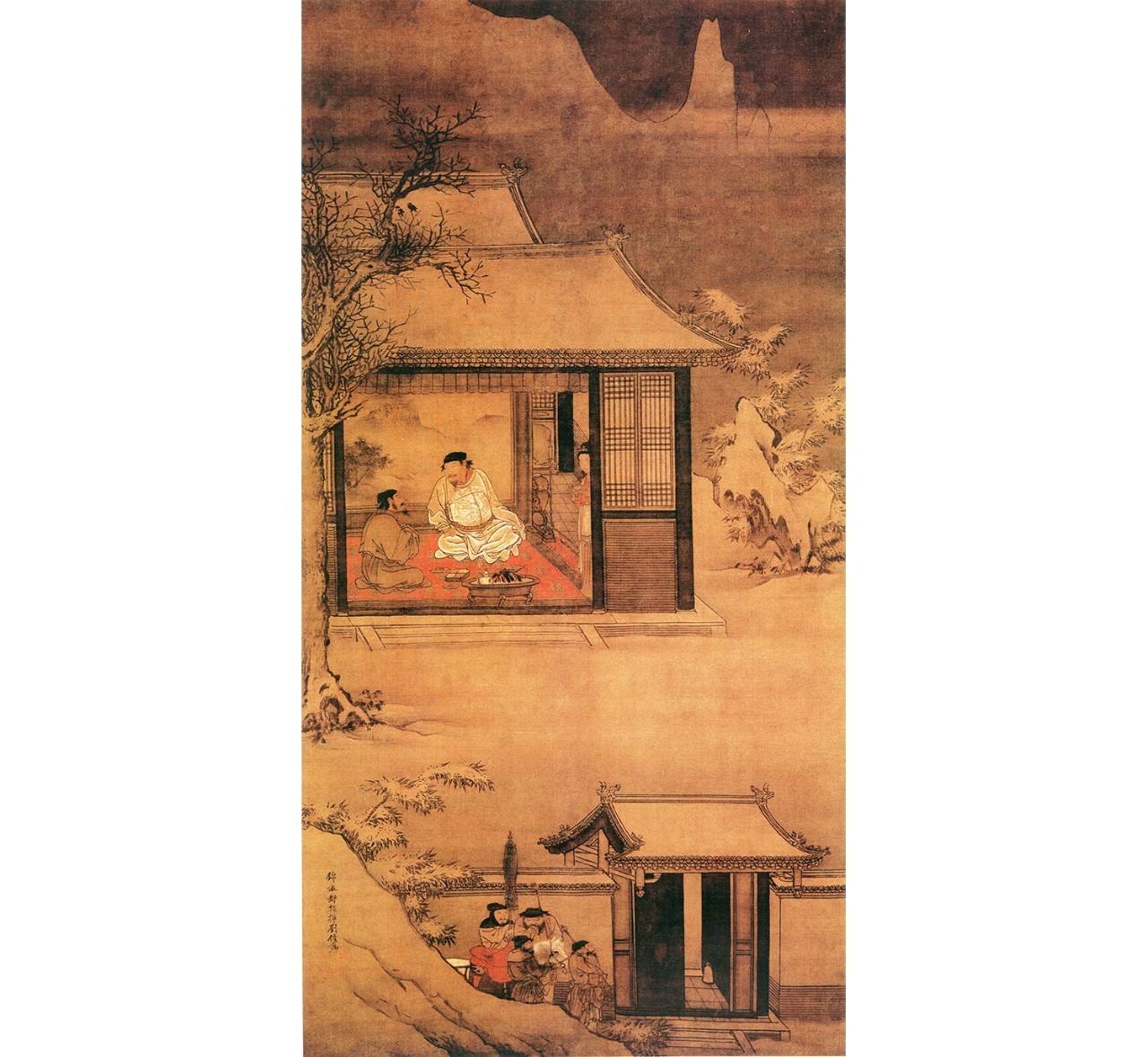 第9课两宋的政治和军事
宋代形势图
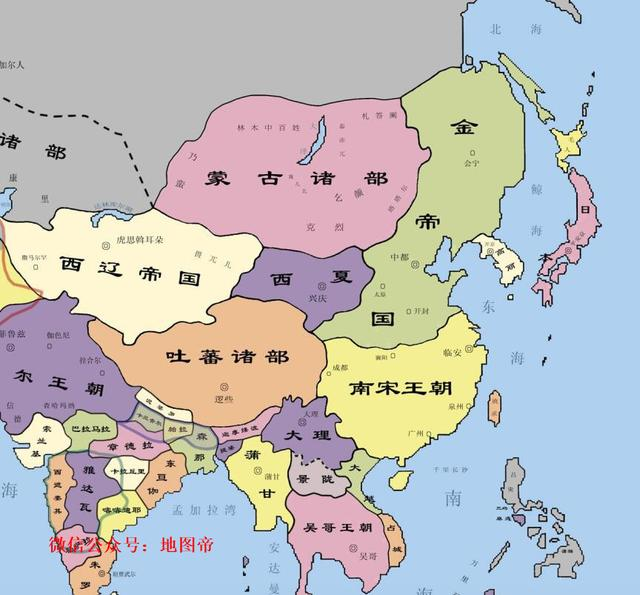 一、北宋
（一）北宋的建立
1.建立：960年，后周禁军统帅赵匡胤发动陈桥兵变夺取帝位，建立宋朝，定都东京，史称北宋。赵匡胤就是宋太祖。
2.统一：北宋建立后，相继灭掉南方的几个割据政权和北方的北汉，结束了五代十国的分裂局面。
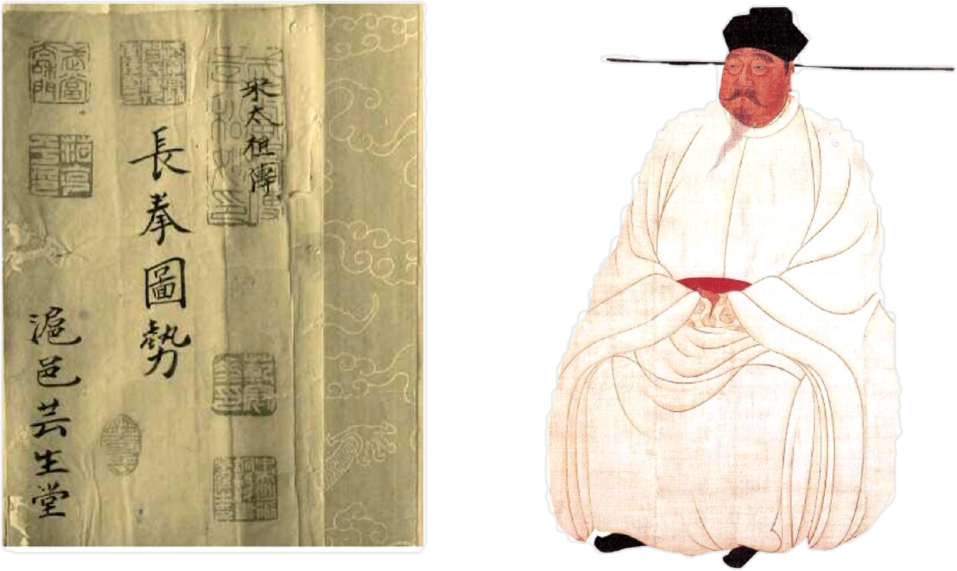 宋太祖赵匡胤
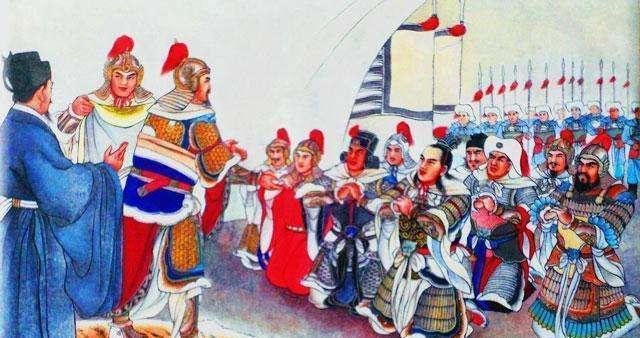 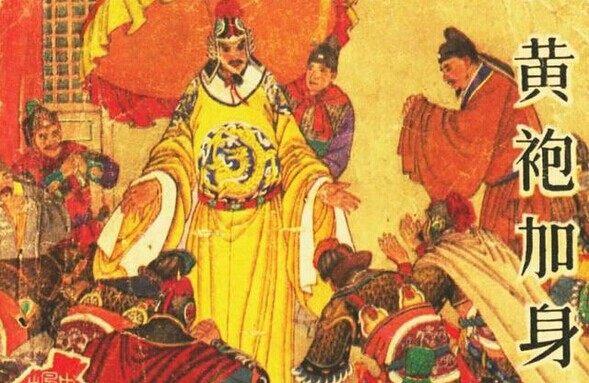 陈桥兵变
黄袍加身
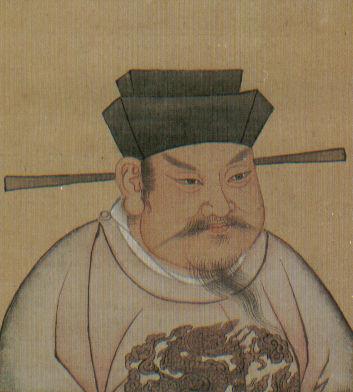 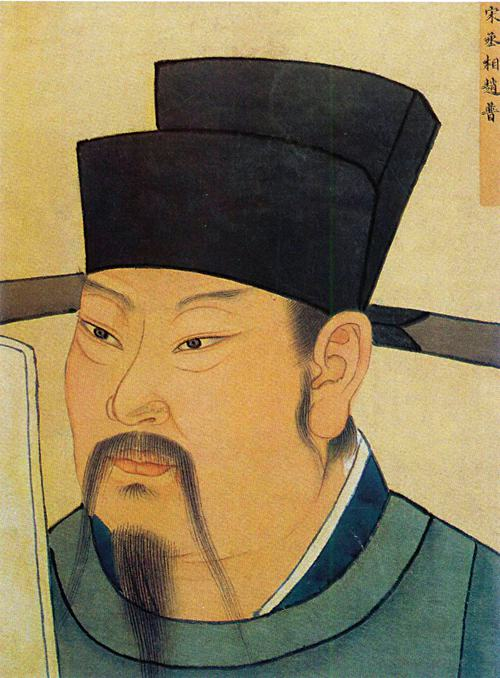 天下自唐季以来数十年间，帝王凡易八姓，战争不息，生民涂地，其故何也？吾欲息天下之兵，为国家长久之计，其道何故？
此无他故，方镇太重，君弱臣强而已。今所以治之，亦无他奇巧，惟稍夺其权，制其钱谷，收其精兵，则天下自安矣。
赵匡胤
赵普
（二）宋初中央集权的加强
一、宋初中央集权的加强
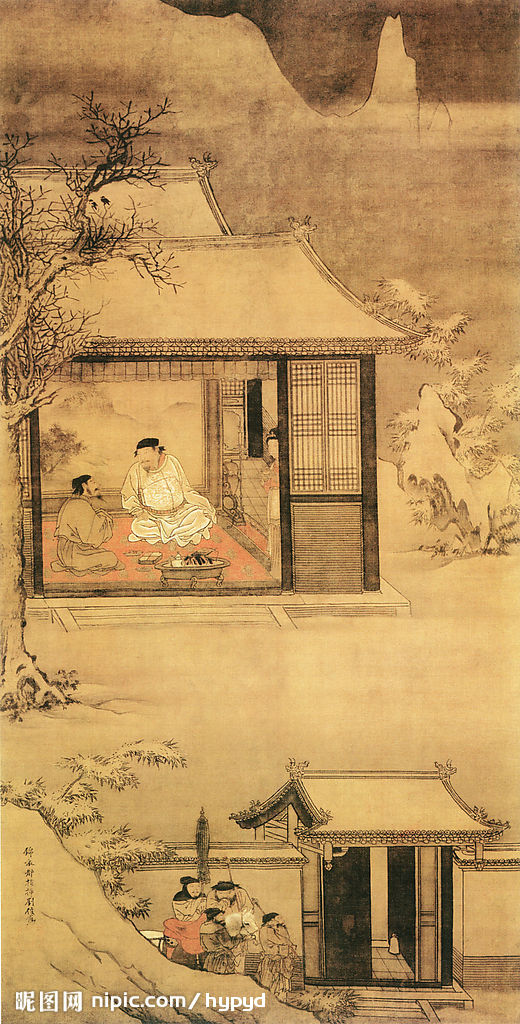 1.背景与目的
①背景：
吸取唐后期以来的军阀割据、政局动荡的历史教训。
②目的：
强化中央集权，维护政权稳定。
2.加强中央集权的措施
①加强地方控制
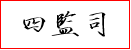 分权
收权
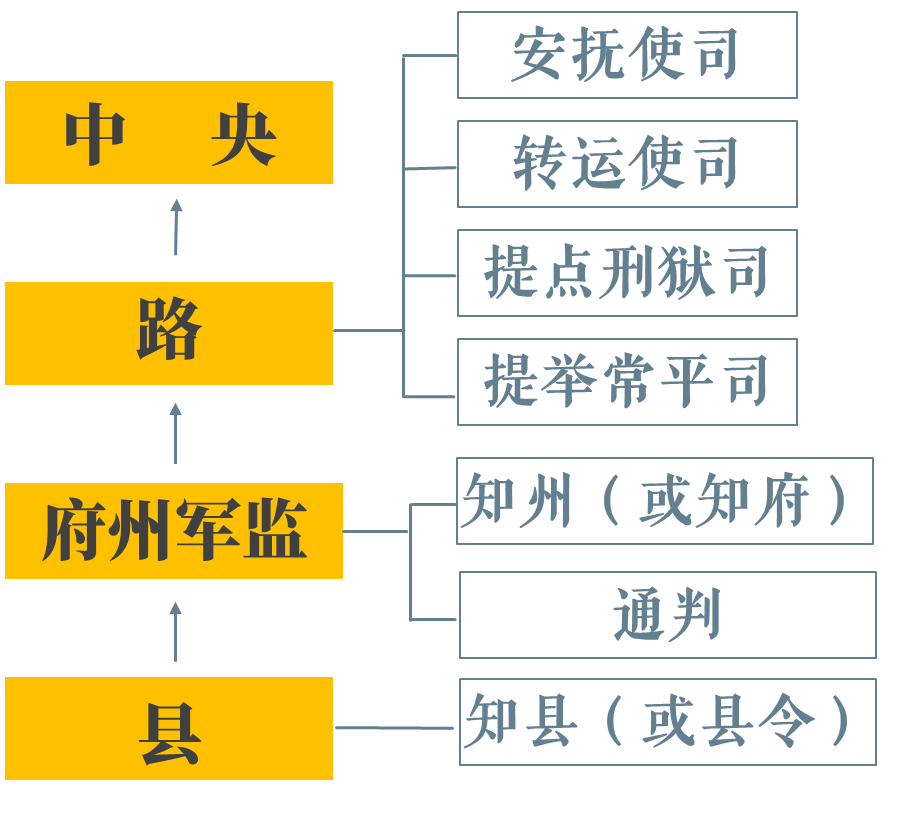 军队
派文官担任地方知州
节度使转化为虚职
行政
（削实权）
财赋
刑狱
将地方精锐部队编入禁军
地方部队定期更驻
仓库
军政
（收精兵）
中央文官
设诸路转运司统管地方财政
将地方大部分赋税上交中央
牵制知州
财政
（制钱谷）
中央控制地方之军、政及财权，基本根除唐末以来藩镇割据之弊
增强皇权
削弱相权
(2)分散中央机构权力
二府三司制
皇帝
削弱相权的方式：
唐：决策流程分权
宋：行政、经济、军事三大专业领域分权
唐宋的中央官制有何不同之处？
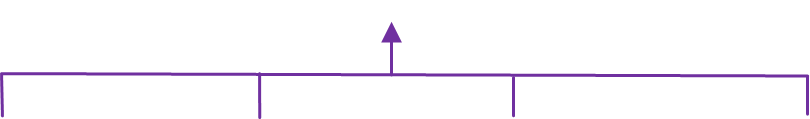 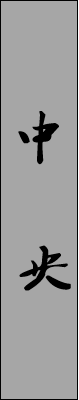 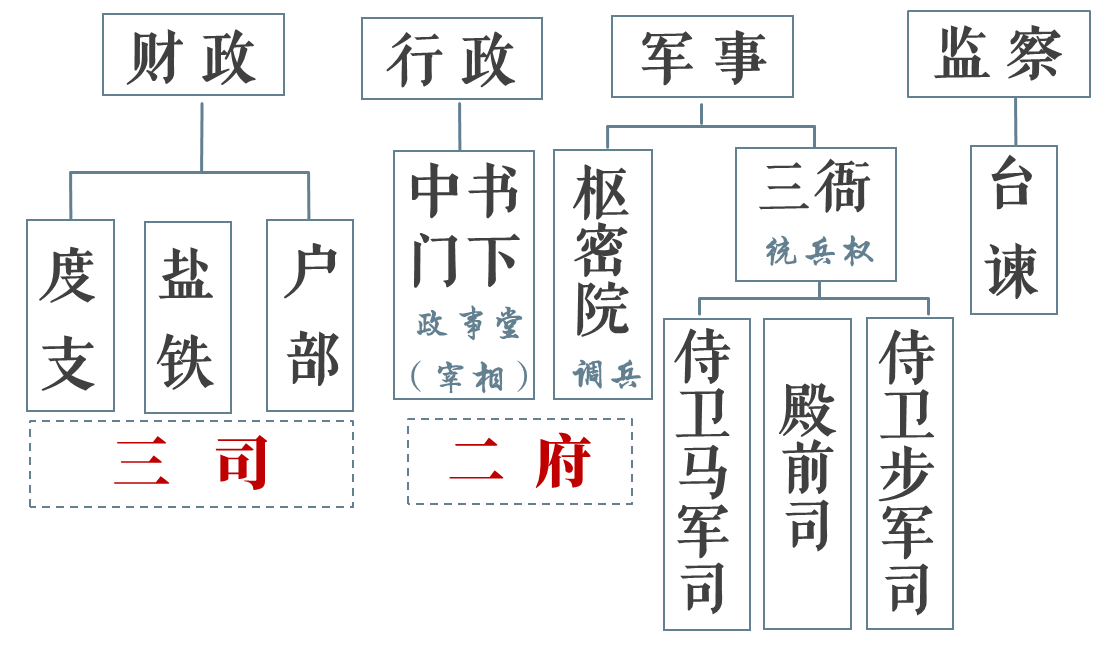 由枢密院专掌军政，三司专掌财政，与宰相分权，并增设参知政事为副相。
枢密院与禁军管理机构“三衙”分权，前者有调兵权但不统兵，后者统兵但无权调兵。
六部
皇权加强，有效的监察和牵制官员，以防权臣篡权。
①考试制度严密
锁院制度
弥封制度
誊录制度
别试制度
②录取名额放宽
③优礼进士
③崇文抑武
崇文：
倡行文治，扩大科举规模，抬高文官和士人的地位。
据《宋史·宰辅表》统计，宋朝宰相133名，科举出身的123名。
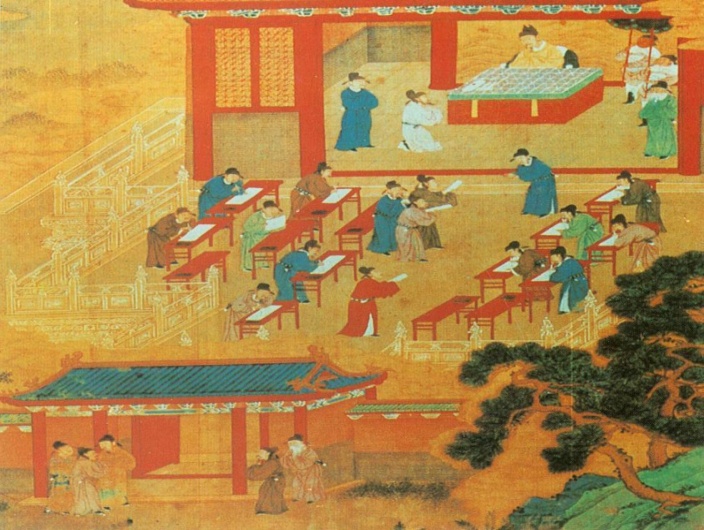 《神童诗》
汪洙
天子重英豪，文章教尔曹。
万般皆下品，惟有读书高。 
少小须勤学，文章可立身。
满朝朱紫贵，尽是读书人。
学问勤中得，萤窗万卷书。
三冬今足用，谁笑腹空虚。
自小多才学，平生志气高。
别人怀宝剑，我有笔如刀。
朝为田舍郎，暮登天子堂。
将相本无种，男儿当自强。
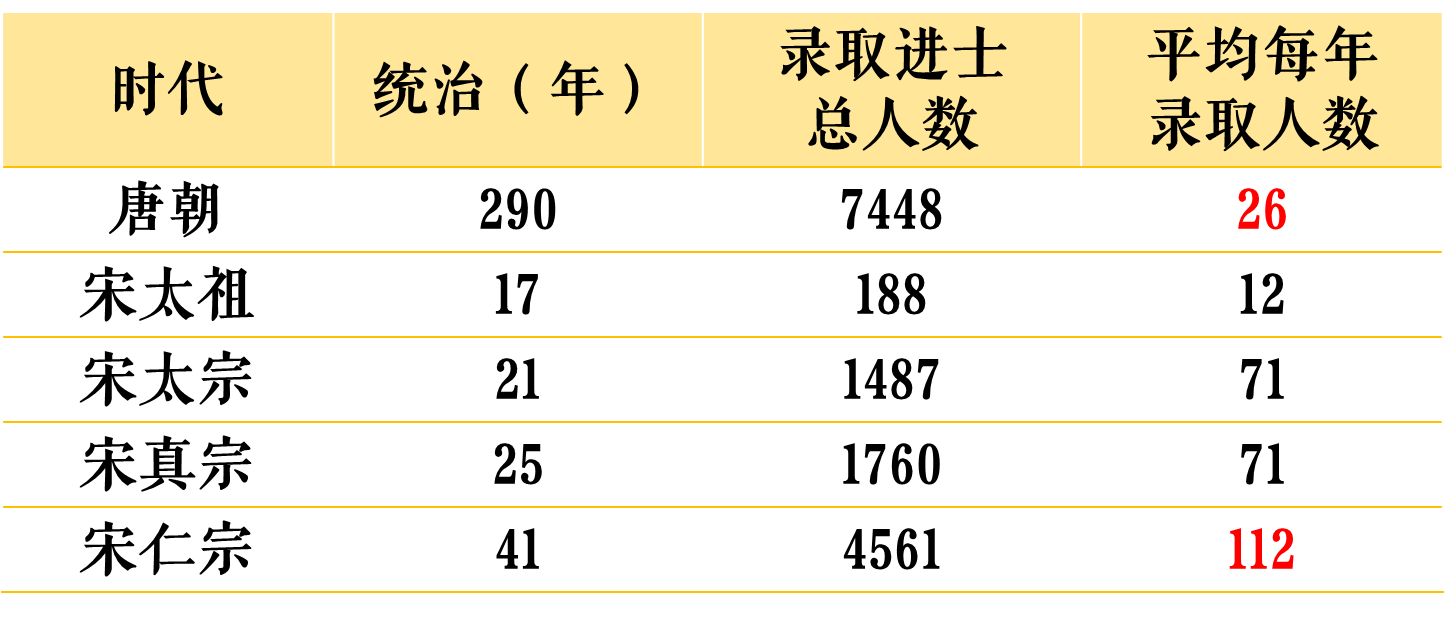 抑武：
罢免宿将兵权，用文官担任枢密院长官。
轻武之势 杯酒释兵权
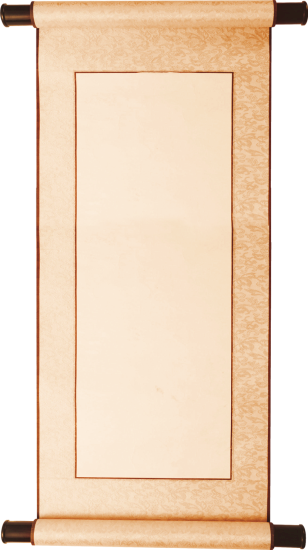 抑 武
杯酒释兵权
——收回朝中大将的兵权
1
禁军——“三衙—枢密院”兵权相互牵制
2
充实中央禁军（抽调）
——强干弱枝，守内需外
3
更戍法：禁军定期更换驻地
4
实行养兵政策
5
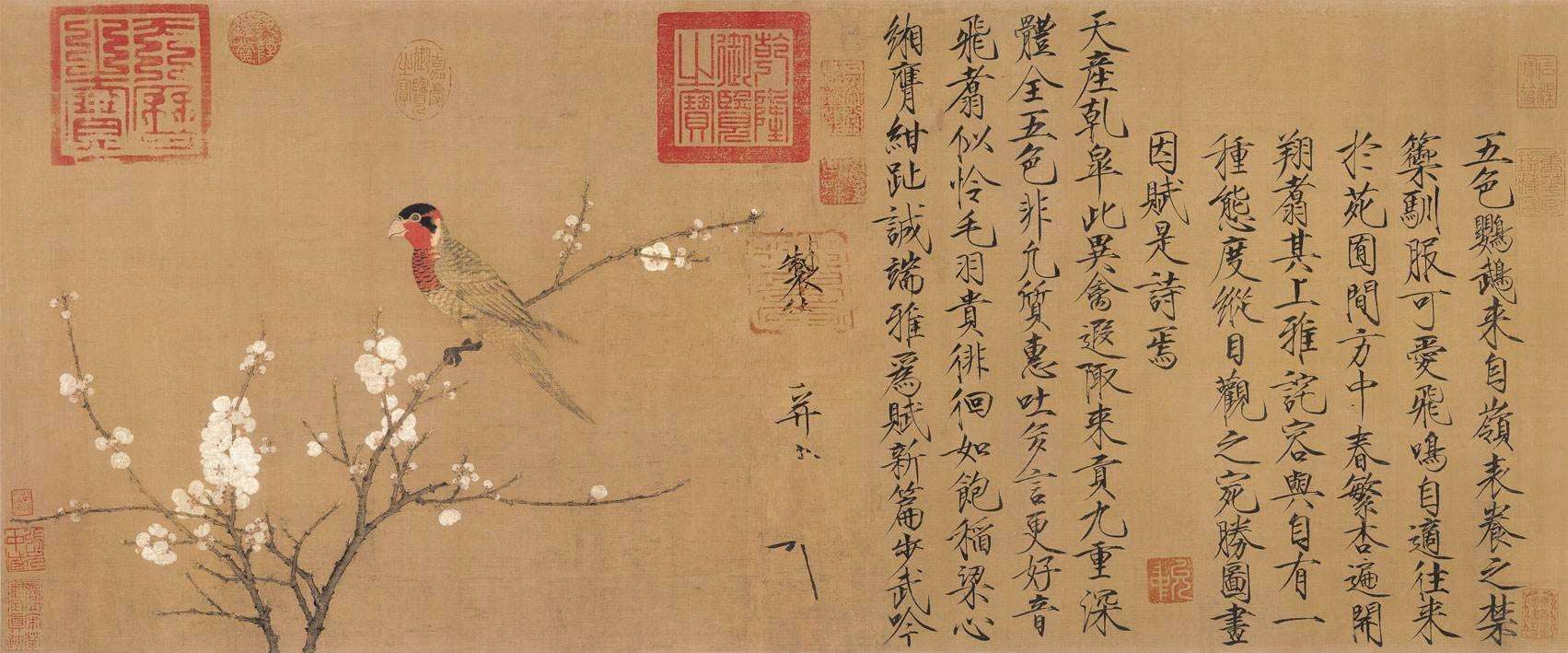 ◎宋徽宗《五色鹦鹉图》
3.特点：①重文抑武、文人治国；②强干弱枝，守内虚外。
4.影响
积极方面
有效地预防了内部动乱，巩固了国家的统一和安定，强化了专制集权。
消极方面
制度过于僵化，权力分割过细，影响了行政效率，助长了因循守旧的政治风气。
官僚机构膨胀和军队不断扩充，形成了冗官、冗兵和冗费的局面，为北宋埋下了积贫积弱的祸根。
宋代对外之积弱不振；宋室内部之积贫难疗。
     ——钱穆：《国史大纲》
兵不识将
将不专兵
守内虚外
武将位低
（三）危机与变法
1.危机
（1）边防压力
原因：积弱
收精兵，换防
军权三分
崇文抑武
军事积弱
失 败
表现：
①宋与辽
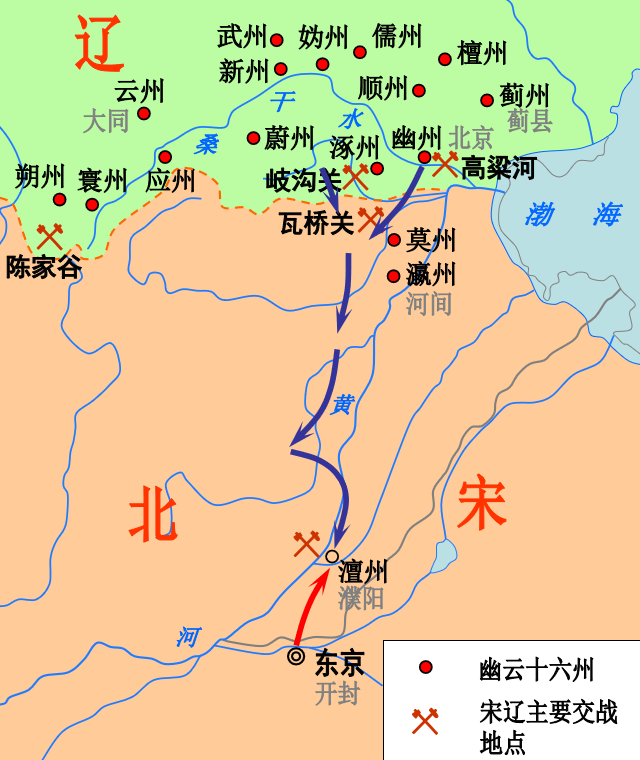 辽太宗：占领了燕云十六州，对中原形成严重威胁，与中原王朝冲突加剧。
宋太祖：执政晚期，双方友好，互通使节。
宋太宗：两次发起夺回燕云十六州的北伐，均告惨败。
宋真宗：1005年，辽军大举南下，逼迫北宋签订协议，维持已有边界，辽宋皇帝以兄弟相称。北宋每年送给辽一笔钱物，称为“岁币”。通过这项协议，北宋勉强获得北部边防的安定。是为“澶渊之盟”。
◎宋辽交战形势图
②北宋与西夏
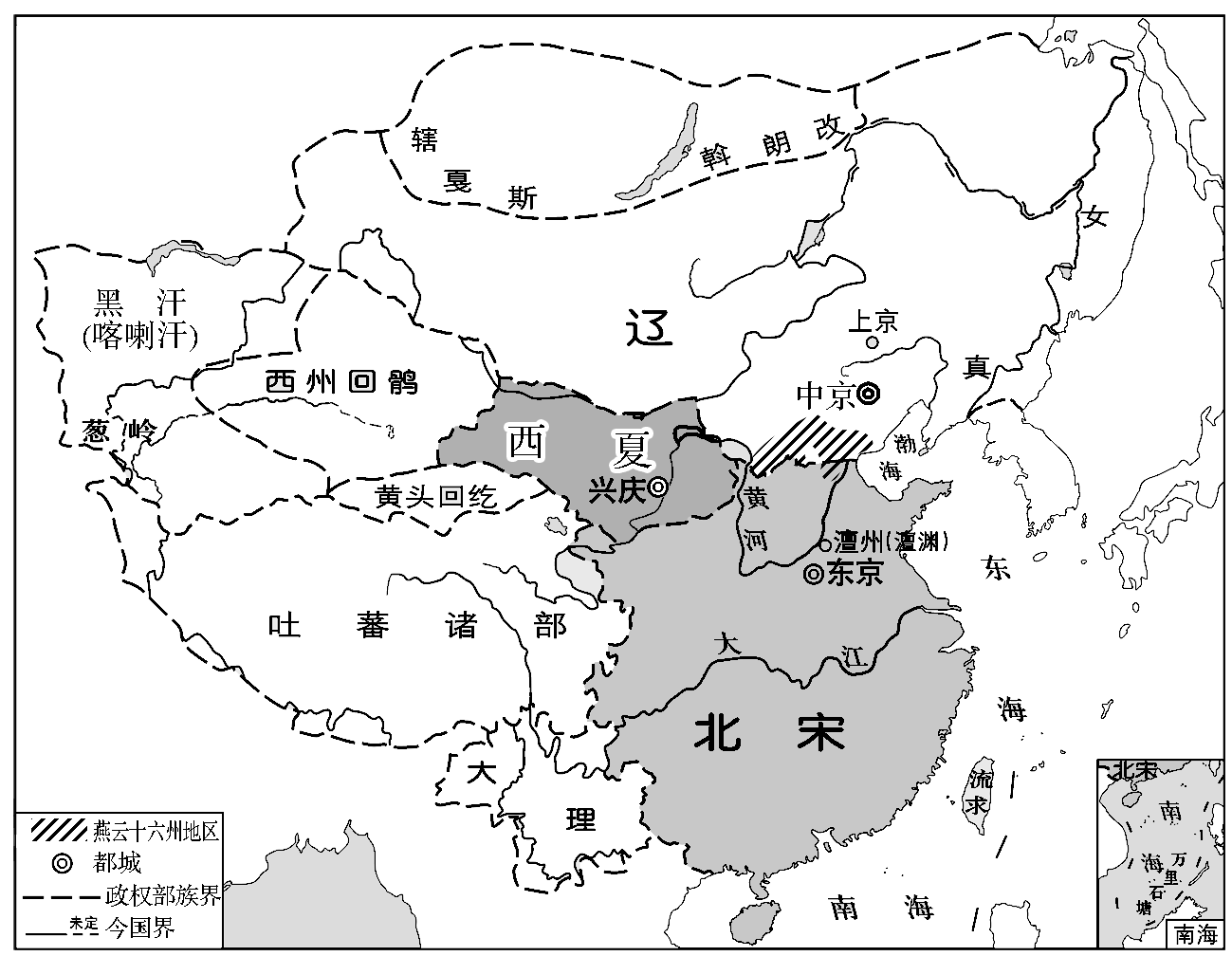 北宋又与西北党项族新建立的西夏发生战争，也是屡战屡败。双方最终达成和议。是为“庆历和议”，内容包括：西夏保持帝号，同时向北宋称臣，北宋每年送给西夏钱物，称为“岁赐”。
不可取：北宋作为中原王朝，与边疆少数民族政权签订和议，每年付出一大笔钱财，是一种屈辱的行为。

可取：北宋军事积弱，“以钱财换和平”一定程度上缓解了北宋面临的困境。和约签订后，北宋在政治上并不屈辱，而经济损失有限。
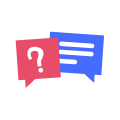 【讨论】你觉得北宋这种“以钱财换和平”的做法是否可取？为什么？
◎北宋、辽、西夏对峙图（1111年）
景德、祥符中，文武官总九千七百八十五员；今内外官属总一万七千三百余员，其未授差遣京官、使臣及守选人不在数内，较之先朝，才四十余年，已逾一倍多矣。                         
——包拯《论冗官财用等》
材料二
（2）财政危机
原因
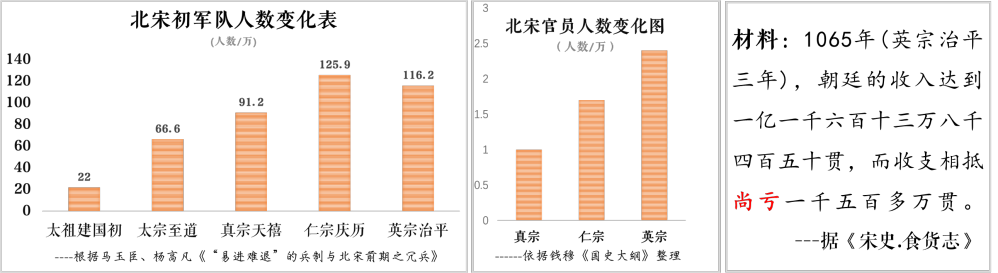 ①冗兵：军队不断扩编，导致军费直线上升。
②冗员：政府机构设置重叠，官僚子弟入仕泛滥，官僚队伍不断膨胀。
结果
养兵和养官成为朝廷的沉重负担，财政状况日益恶化。（冗费）
天下六分之物，五分养兵。
——蔡襄《蔡忠襄公文集》
材料一
【北宋的募兵政策】
(1)目的：通过广泛募兵而稳定社会治安、消除动乱因素。“不收为兵，则恐为盗”“饥岁莫急于防民之盗，而防盗莫先于募民为兵”。
(2)实际情况：多而不精，管理混乱，训练废弛，素质低下；军费恶性膨胀，成为财政支出的大宗。“天下之所以困，本于兵。”“天下六分之物，五分养兵。”
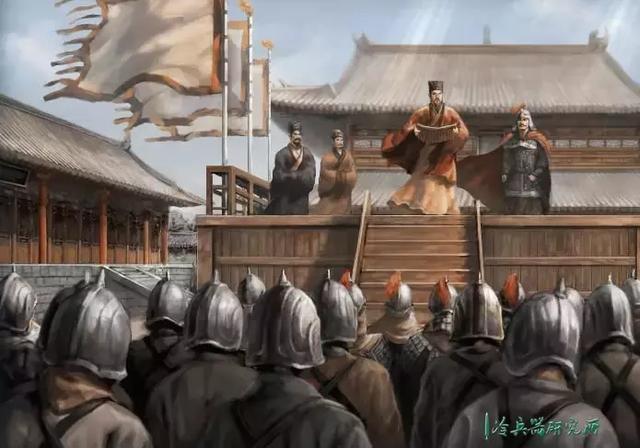 ◎募兵场景构想图
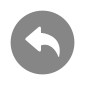 2.王安石变法
（1）背景
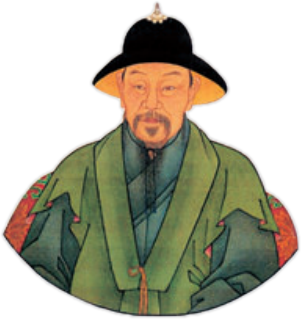 王安石
①“三冗二积”的社会局面致使北宋出现了严重的社会危机。
②“庆历新政”失败后，北宋朝廷的社会危机进一步加深。
③王安石少有大志，意志坚定，具有丰富的地方工作经验。
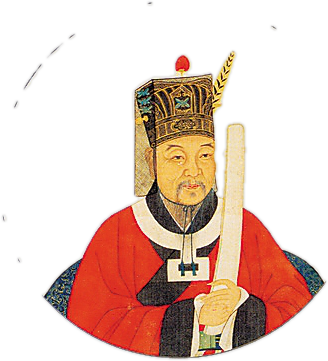 范仲淹
【庆历新政】
改 革 者：范仲淹
支 持 者：宋仁宗
改革目的：整顿官僚机构
改革结果：失败
失败原因：触犯了官僚集团的既得利益
（2）时间：
1069年，宋神宗任用王安石主持变法
（3）主要内容
基本原则：加强国家对农业、商业、军事等领域的管理和控制，达到富国强兵的目的。
（4）评价
今介甫为政……上自朝廷，下及田野，内起京师，外周四海，士、吏、兵、农、工商、僧、道无一人得袭故而守常者，纷纷扰扰，莫安其居。    ――司马光：《与王介甫书》
进步性：
    王安石变法达到了富国目的，一定程度改善了积贫局面：政府财政收入大大增加；促进了北宋社会经济的发展；。
2.局限性：
    ①强兵的效果并不明显，北宋与西夏开战，又以失败告终。
    ②一些措施在执行过程中加重了人民的负担，也引起激烈争议。
    ③触犯大地主、大官僚利益，遭激烈反对，统治集团内部的分裂日益严重，北宋逐渐走向衰亡。
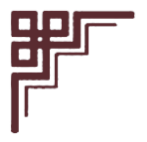 1100-1125
宋徽宗上台后，以蔡京为首的高级官员大肆打击异已，把持朝政，朝局变得更加黑暗，人民生活愈发困苦，起义不断。
1085-1100
哲宗初年，高太后垂帘听政，她启用司马光为相，彻底废止王安石变法的绝大部分措施。后哲宗亲政，又恢复新法，贬黜守旧派官僚，但此时这些斗争，都已变为了互相倾轧的党争，毫无积极意义。
1067-1085
王安石隐退后，神宗继续实行变法，但改革重点已经偏向扩大税源和加强军事，企图取得对辽、西夏的胜利。但两战皆败后，神宗也郁郁而终。
变法余音
宋徽宗时期
宋哲宗时期
宋神宗后期
桂枝香·金陵怀古（摘录）
千古凭高对此，谩嗟荣辱。
六朝旧事随流水，但寒烟衰草凝绿。
至今商女，时时犹唱，后庭遗曲。
（四）北宋的灭亡
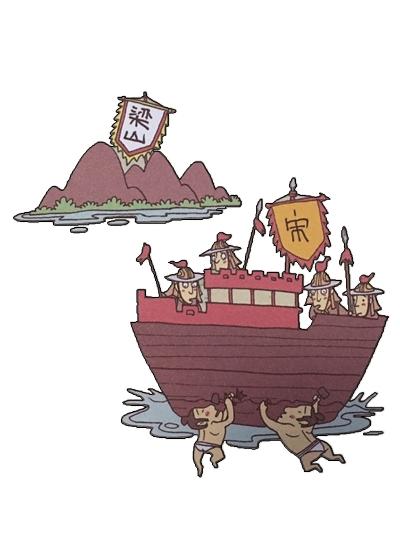 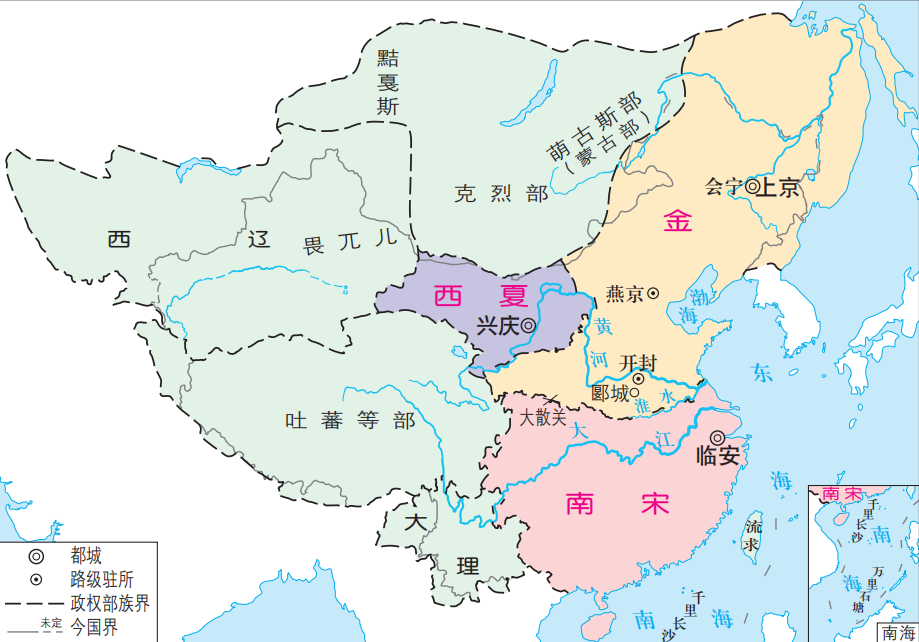 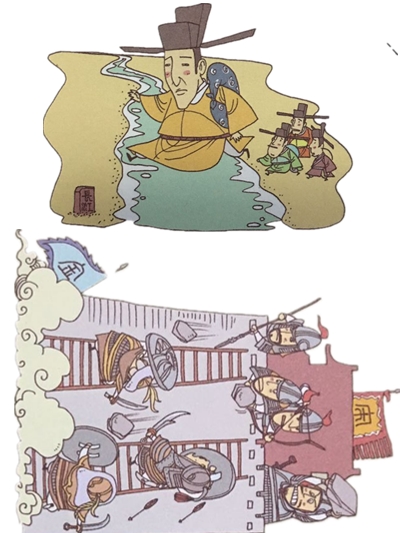 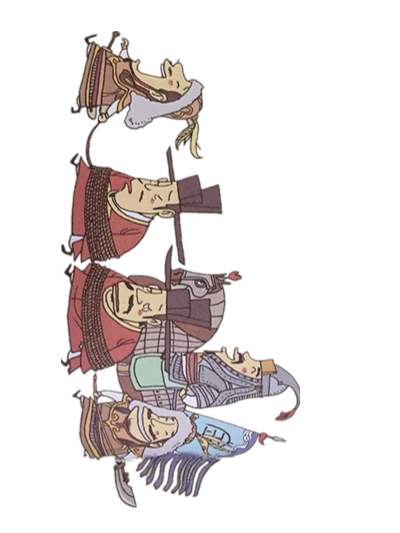 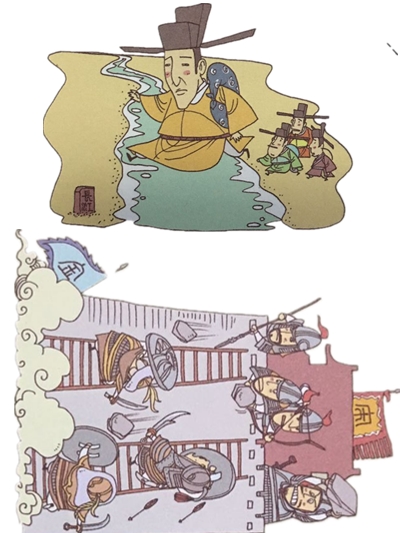 北宋后期，内忧外患，国力日衰。
北宋康王赵构南渡，在应天府称帝，后定都临安，史称南宋。
1127年，北宋被东北女真族建立的金朝攻灭，徽、钦二帝被俘北去，史称“靖康之变”。
二、南宋的偏安
1.南宋的建立
1127年，北宋被东北女真族建立的金朝攻灭，徽、钦二帝被俘北去，史称“靖康之变”。北宋康王赵构在应天府称帝，后定都临安，史称南宋。赵构即为宋高宗。
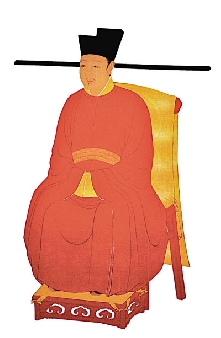 靖康二年（1127）四月初一，金军押解被俘虏的徽、钦二帝及宗室、嫔妃、大臣、工匠、伎女等3000余人撤离汴京，返回北方，同时掠走金帛珍宝、法驾仪仗、天文仪器、图书乐器等，史称“靖康之变”。
                   ——赵毅、赵轶峰
              《中国古代史》（下册）
宋徽宗赵佶
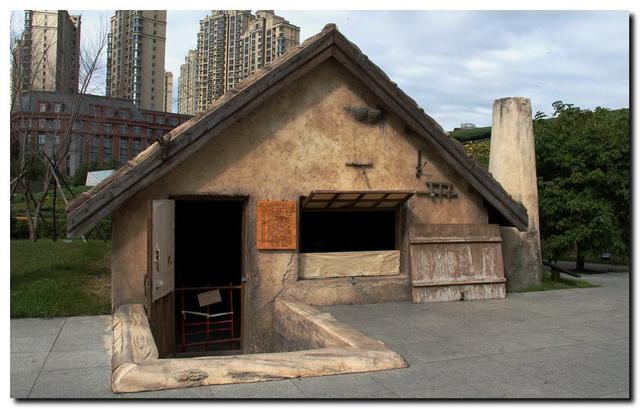 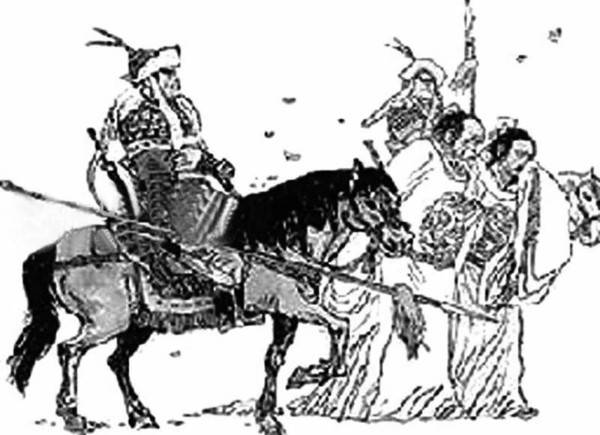 ◎徽钦二帝五国城关押地（复原）
2.宋金之战
(1)岳飞抗金
    南宋初年，宋军在与金军对抗中素质明显提高，形成几支较有战斗力的部队，尤以岳飞指挥的岳家军战绩卓著。然而，宋高宗和宰相秦桧却视岳飞等为心腹之患，主动向金朝求和。1141年，南宋与金订立绍兴和议。岳飞也被南宋朝廷逮捕杀害。
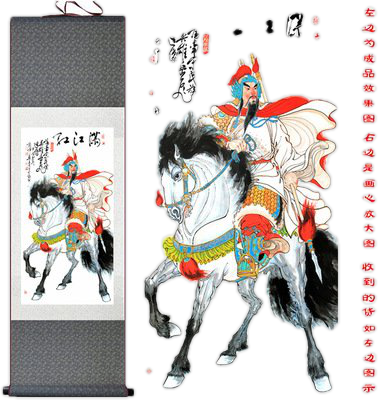 岳 飞
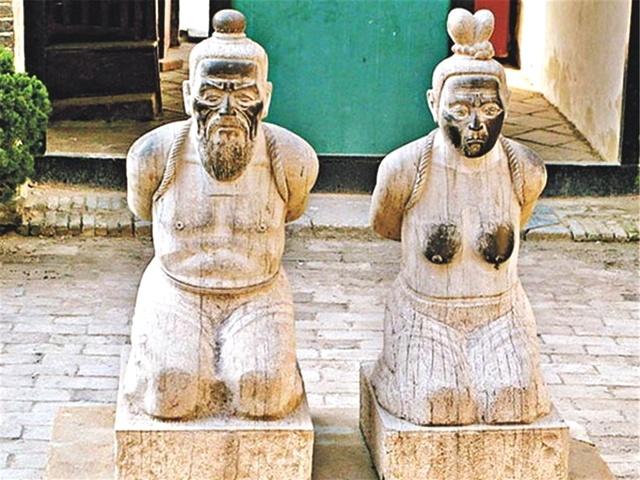 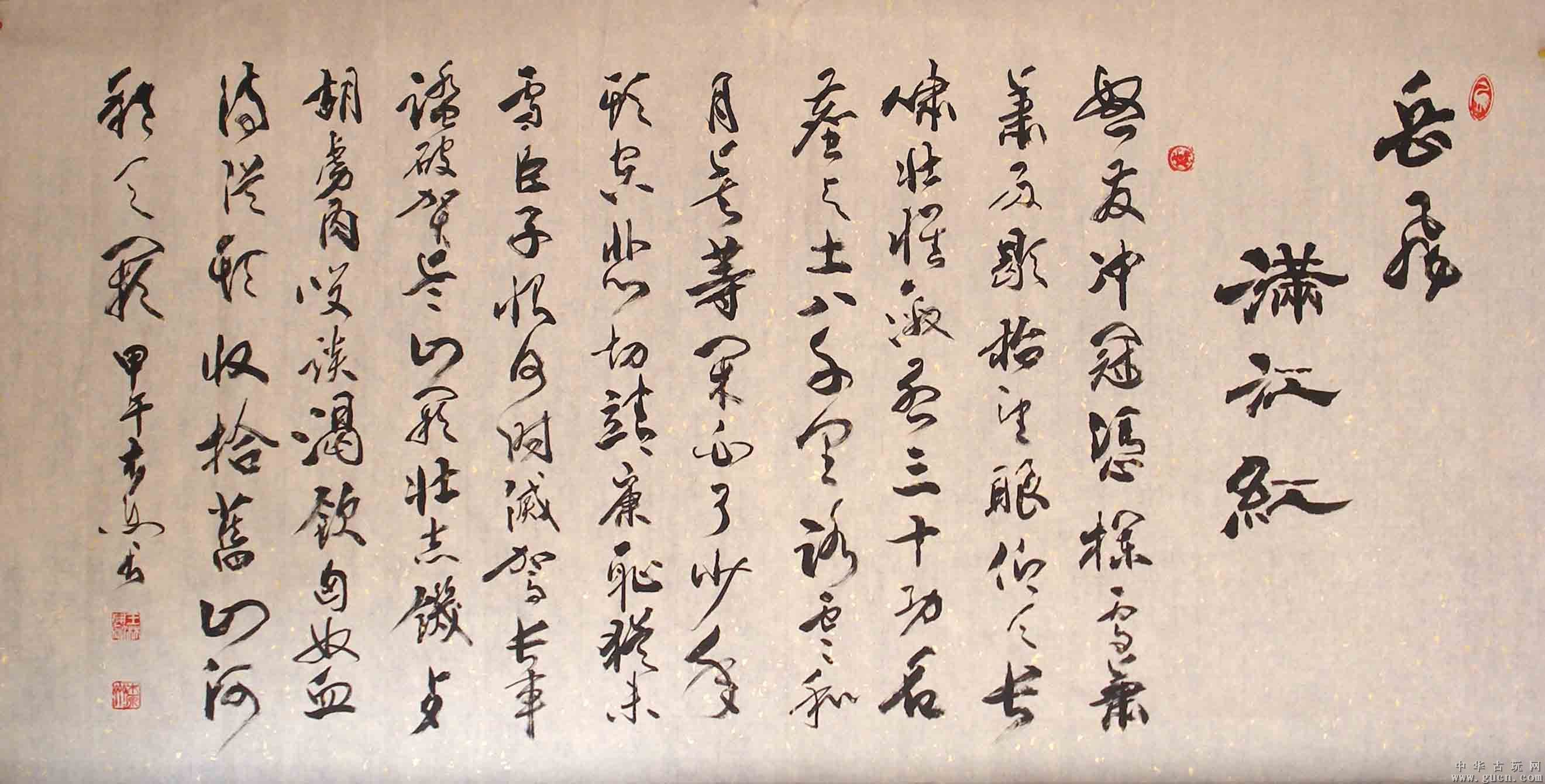 ◎秦桧夫妇像
◎岳飞《满江红》今人书法作品
(2)偏安局面的形成
    此后宋金之间又发生几次战争，南宋地位稍有上升，不再向金称臣，而是“世为侄国”，继续维持南北对峙的局面。
宋金三大和议对比
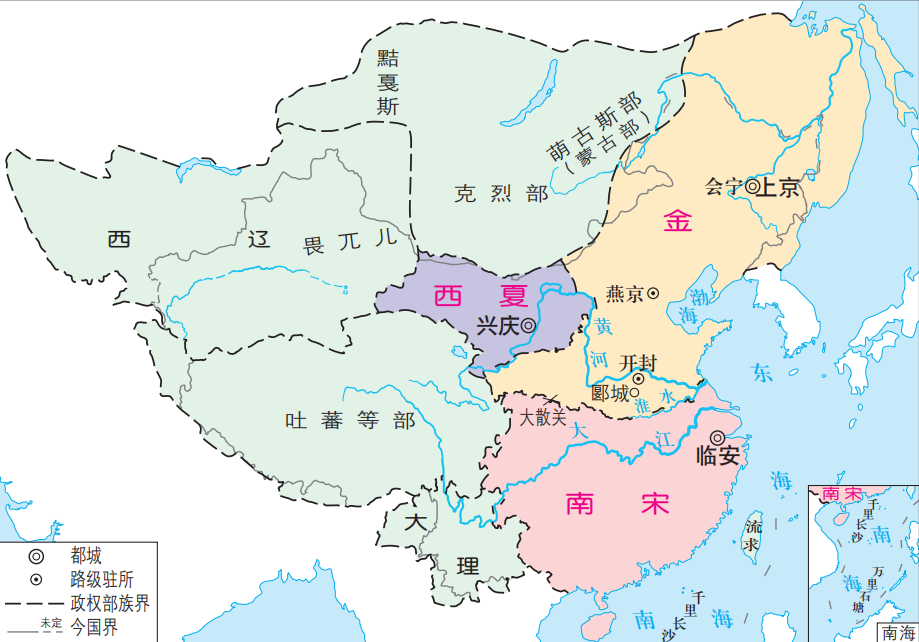 ◎金、南宋、西夏对峙图（1142年）
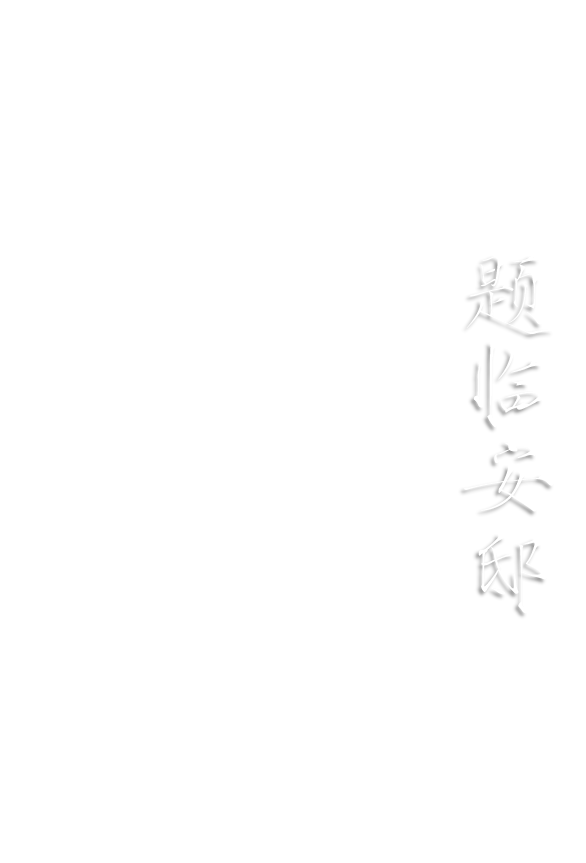 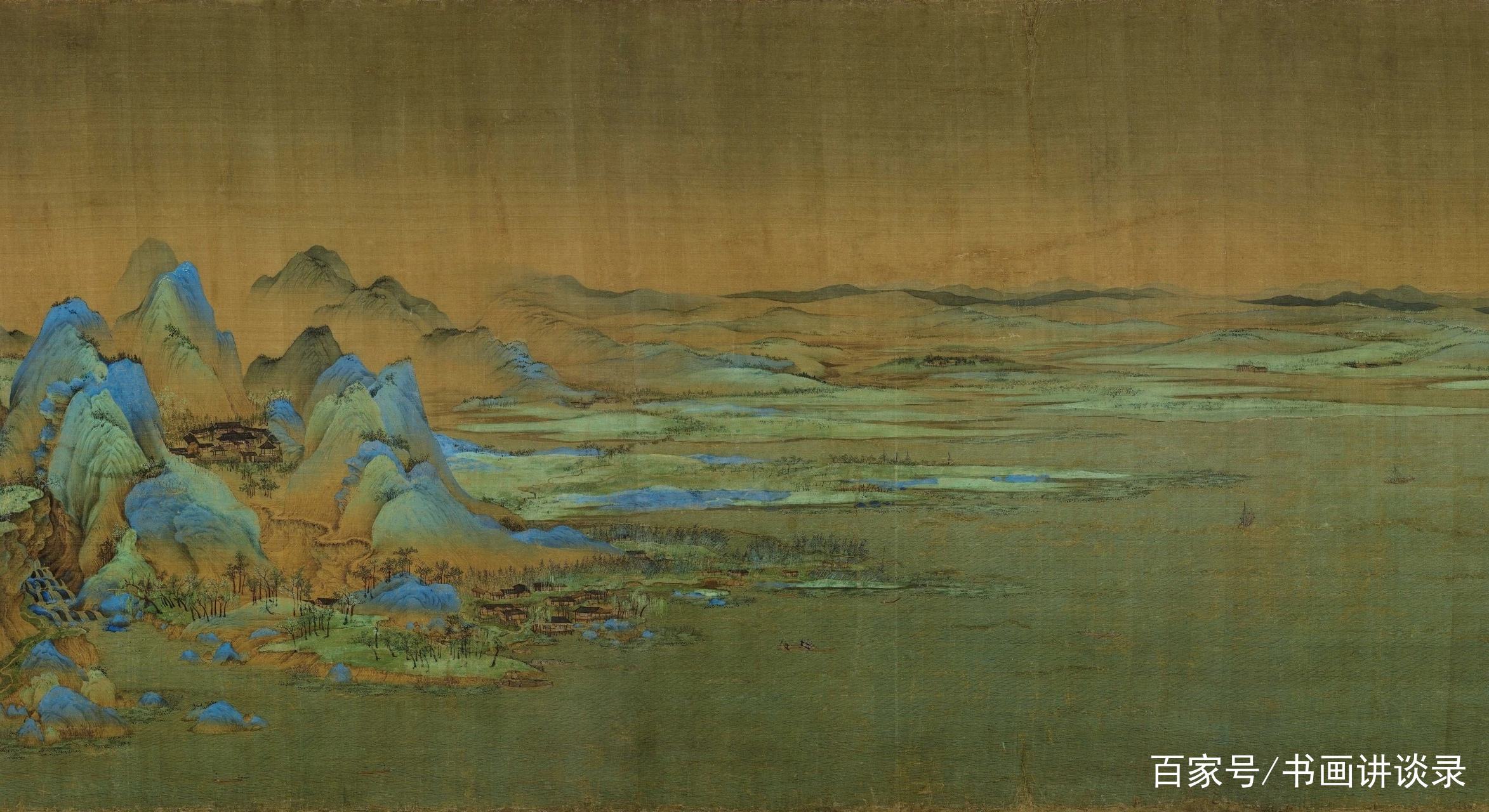 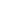